مبانی زیست شناختی علم روان شناسی
مطالعه مبانی زیستی روانشناسی
ادراک ها، تجربه ها و رفتار های ما ریشه در فعالیت دستگاه عصبی دارند،و شناخت کارکرد های این دستگاه برای مطالعه روانشناسی اهمیت بسزایی دارد.
فیلسوف فرانسوی، رنه دکارت میگفت که تمام اعمال انسان ها و حیوانات پاسخ هایی مکانیکی به محرک های بیرونی، همانند واکنش یک دستگاه پیچیده متشکل از لوله های پراز مایع و چرخ دنده ها است..
مطالعه مبانی زیستی روانشناسی
دکارت به خوبی میدانست که انکار وجود روح در انسان، با آموزه های دینی کلیسا مغایرت داشته، پذیرش نظریه او را دشوار می سازد.
براساس دوگانه پنداری جسم و ذهن نزد دکارت،ذهن(یا روح) وجودی مستقل از جسم مادی داشته، هردو میتوانند بر یکدیگر اثر بگذارند.
داستان ما متشکل از لوله ها و چرخ دنده ها نیست، بلکه درباره ی دستگاه عصبی است.
 این دستگاه مادی متشکل از یاخته هایی زیستی(نورون ها)است که به صورت زیست-شیمیایی باهم پیام مبادله می کنند.
یک مفهوم مهم در زیست شناسی تکاملی،پیش تطابق است که ارنست مایر مطرح کرده است. .
برای مثال سیر تکاملی دستگاه صوتی را در نظر بگیرید: مقصود دهان، دندان ها و زبان است که کارکرد جدیدی را در تولید صدا(و سپس تلفظ زبان) عهده دار شدند،هرچند مسلما در ابتدا برای وظیفه وظیفه خوردن تکامل یافته بودند.
 به اعتقاد مایر بسیاری از پدیده های جدید تکاملی، نتیجه فرایندی هستند که یک دستگاه قبلی را به انجام کاری جدید وا میدارد(به کار گیری مشترک)، و به این ترتیب امکان پیدایش یک کارکرد جدید را فراهم می کند.
پل روزین، روانشناس امریکایی، معتقد بود انزجار اخلاقی(بیزاری یا دل زدگی)به این علت امکان بروز یافته که ما دستگاهی برای بی میلی و دل بهم خوردگی داشته ایم که در جریان تکامل،برای محافظت ما در برابر غذاهای مسموم کننده بوجود آمده بود. پیش از آن،داروین <<چهره منزجر>> را به این شکل توصیف کرده بود: 
بازماندن دهان، پهن شدن زبان، چین خوردن بینی، و افتادگی گوشه های دهان برای جلوگیری از ورود غذا به دهان یا تقویت بیرون ریختن آن. تهوع، حالتی تنکردشناختی است که ممکن است همراه با انزجار یا دل بهم خوردگی دیده شود.
پل روزین، روانشناس امریکایی، معتقد بود انزجار اخلاقی(بیزاری یا دل زدگی)به این علت امکان بروز یافته که ما دستگاهی برای بی میلی و دل بهم خوردگی داشته ایم که در جریان تکامل،برای محافظت ما در برابر غذاهای مسموم کننده بوجود آمده بود.
 پیش از آن،داروین <<چهره منزجر>> را به این شکل توصیف کرده بود: بازماندن دهان، پهن شدن زبان، چین خوردن بینی، و افتادگی گوشه های دهان برای جلوگیری از ورود غذا به دهان یا تقویت بیرون ریختن آن. تهوع، حالتی تنکردشناختی است که ممکن است همراه با انزجار یا دل بهم خوردگی دیده شود.
تهوع نیز کارکردی مشابه با افزایش بزاق دهان دارد. واکنش انسانی دیگری که در قالب الگوی پیش تطابق قابل درک است، پاسخ ما در برابر طرد اجتماعی است.
پژوهش ها نشان داده که انسان ها در پاسخ به طرد اجتماعی دچار بی تفاوتی و ظاهرا کرختی در برابر درد هیجانی می شوند.
گاهی واکنش طبیعی در برابر یک محرک دردناک افزایش تدافعی آستانه درد است، که به معنای کاهش حساسیت به درد می باشد. 
برا اساس الگوی پیش تطابق، دستگاه تنکردشناختی ای که به درد جسمی واکنش نشان می دهد، تکامل یافته، عهده دار پاسخ به درد اجتماعی نیز می گردد. 
بر این اساس می توان پیش بینی کرد که طرد اجتماعی باید بر چگونگی واکنش به درد جسمی اثر بگذارد. 
این پیش بینی، به روش تجربی توسط ناتان دی وال و روی باومیستر آزمایش شد.
در برخی رفتارها انسان (مانند واکنش در برابر رفتار ضداخلاقی یا طرد اجتماعی) با در نظر گرفتن تاریخچه تکاملی دستگاه عصبی می توان تحقیق کرد. 
اکنون لازم است با برخی اصطلاحات پایه ای آشنا شوید. 
اصطلاح دستگاه عصبی به کل بافت عصبی گفته می شود.
 این دستگاه، به دو بخش دستگاه عصبی مرکزی (CNS) و دستگاه عصبی محیطی (PNS) تقسیم می شود.
دستگاه عصبی مرکزی شامل مغز (بخشی از دستگاه عصبی مرکزی که درون جمجمه جای گرفته) و طناب نخاعی است. 
دستگاه عصبی محیطی شامل بقیه بافت های عصبی در سایر جاهای بدن است. 
اعصاب آوران، پیام ها را از بدن به CNS منتقل می کنند، در حالی که اعصاب وابران پیام ها را از CNS به بدن می رسانند، شامل PNS دستگاه جسمی و دستگاه خودکار است.
دستگاه جسمی مسئول حمل پیام از گیرنده های حسب، عضله ها، وسطح بدن به دستگاه عصبی مرکزی و برعکس است و به کارکرهای حسی آگاهانه و کارکردهای حرکتی ارادی کمک می کند.
 دستگاه خودکار، اعضای داخلی و غدد را به دستگاه عصبی وصل می کند و مسئول کارکردهای غیرارادی  مانند تنفس و ضربان قلب است.
 اعصاب حسیِ دستگاه جسمی، اطلاعات مربوط به محرکهای خارجی را از پوست، عضله ها و مفاصل به دستگاه عصبی مرکزی می  آورد.
اعصاب حرکتیِ دستگاه جسمی، تکانه های دستگاه عصبی مرکزی را به عضله ها می رسانند که محل شروع فعالیت هستند. 
تمام عضله هایی که ما برای حرکات ارادی و نیز تنظیم غیرارادی وضعیت بدن و تعادل استفاده می کنیم تحت کنترل این اعصاب قرار دارند. 
اعصاب دستگاه خودکار، ارتباط دوجانبه با اعضای داخلی را برقرار ساخته، فرایندهایی نظیر تنفس، ضربان قلب و هضم غذا را تنظیم می کنند.
نورونها، واحدهای سازنده دستگاه عصبی 
واحد پایه ای دستگاه عصبی نورون یا سلول عصبی است: سلول تخصص یافته ای که تکانه ها یا پیامهای عصبی را به سایر نورونها، غدد، و عضلات منتقل می کند. 
از هر تنه سلولی نورون یا جسم سلولی تعدادی شاخه کوتتاه خارج می شود که دندریت خوانده می شود. دندریت ها تکانه های عصبی را از نورون های مجاور می گیرند.
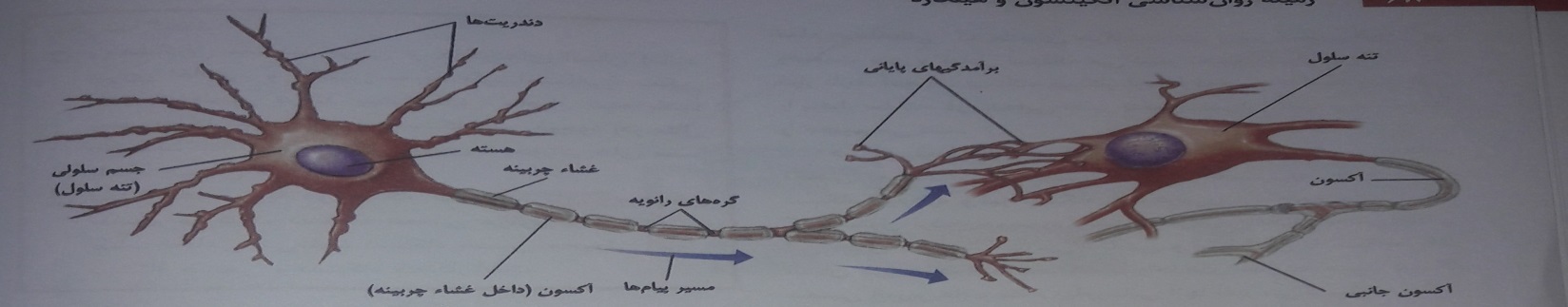 آکسون لوله باریکی است که این پیام ها را از جسم سلولی به نورون های دیگر منتقل می کند. 
آکسون در انتهای خود به تعدادی رشته جانبی باریک تقسیم می شود و آن ها نیز خود به برجستگی های کوچکی به نام پایانه های سیناپسی یا برآمدگی های پنهانی منتهی می شود.
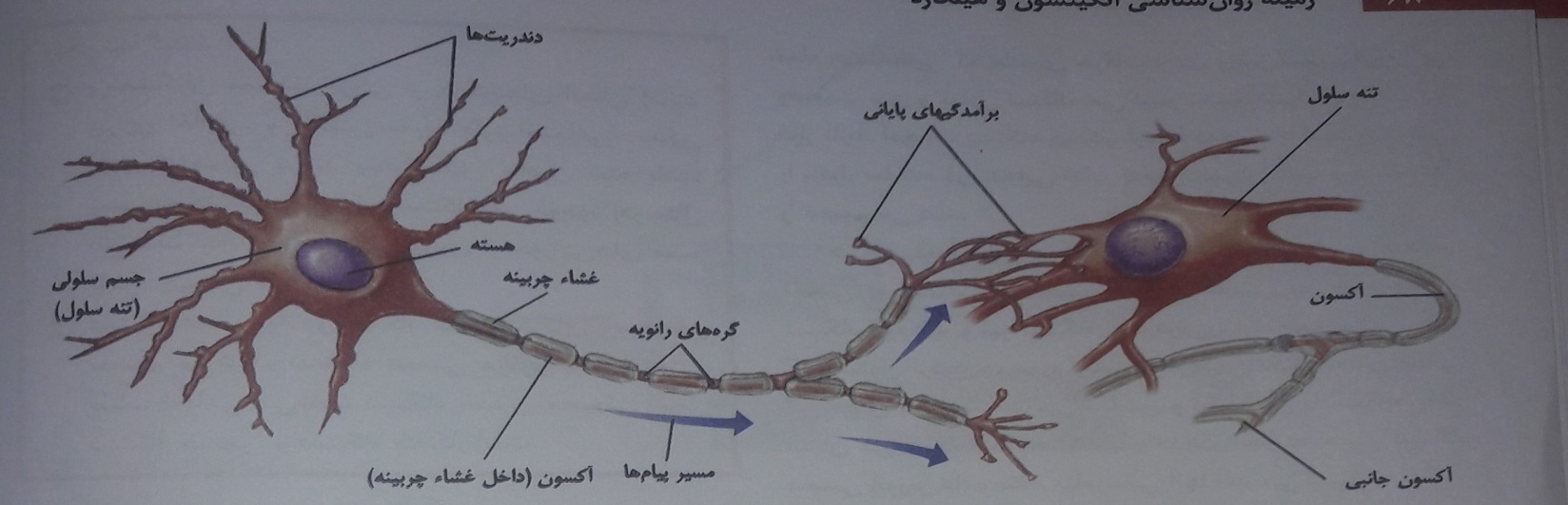 جهت دانلود کامل پاورپوینت مراجعه شود به:
MEHR.ANAMISFILE.IR
MEHREJONOOB.FRAFILE.IR
وبسایت مشارکت در تولید و فروش فایل های آموزشی
Anamisfile.ir
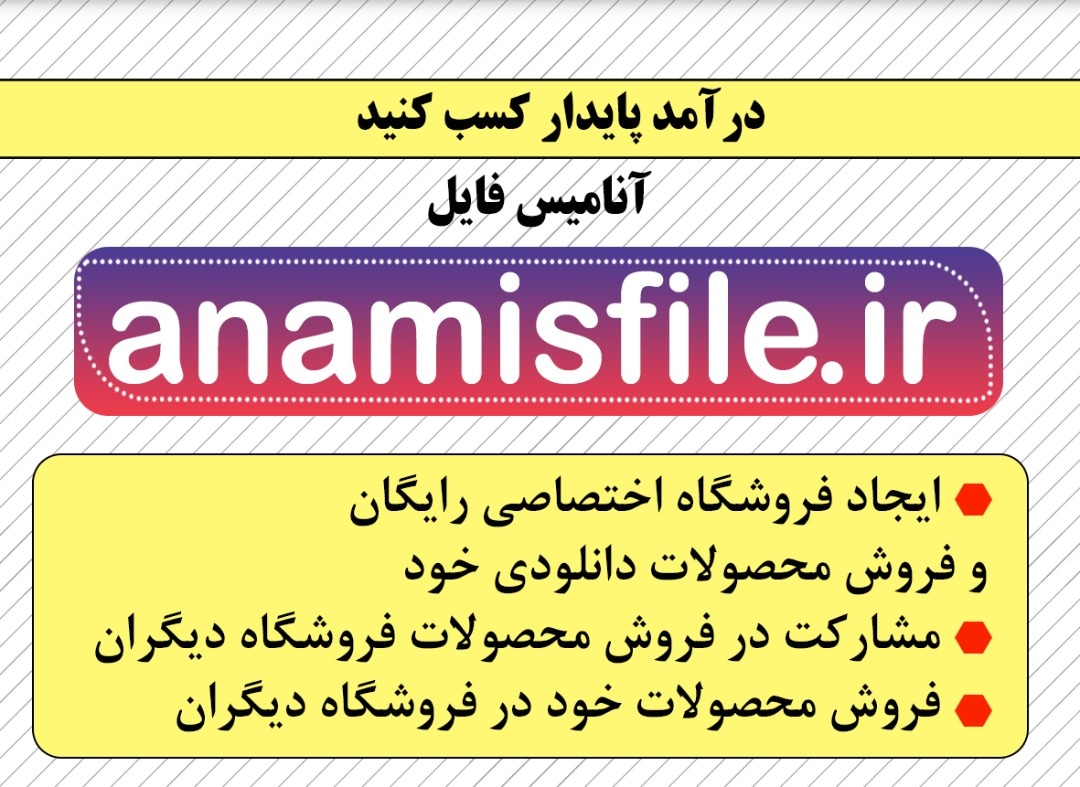 مهر ایرانی
مرجع معرفی متخصصان حوزه روان شناسی، مشاوره و علوم تربیتی
Mehreirani.ir
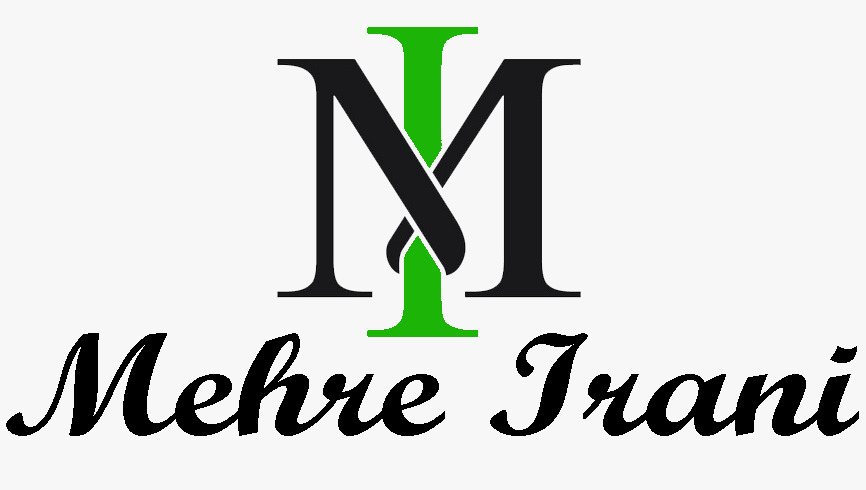